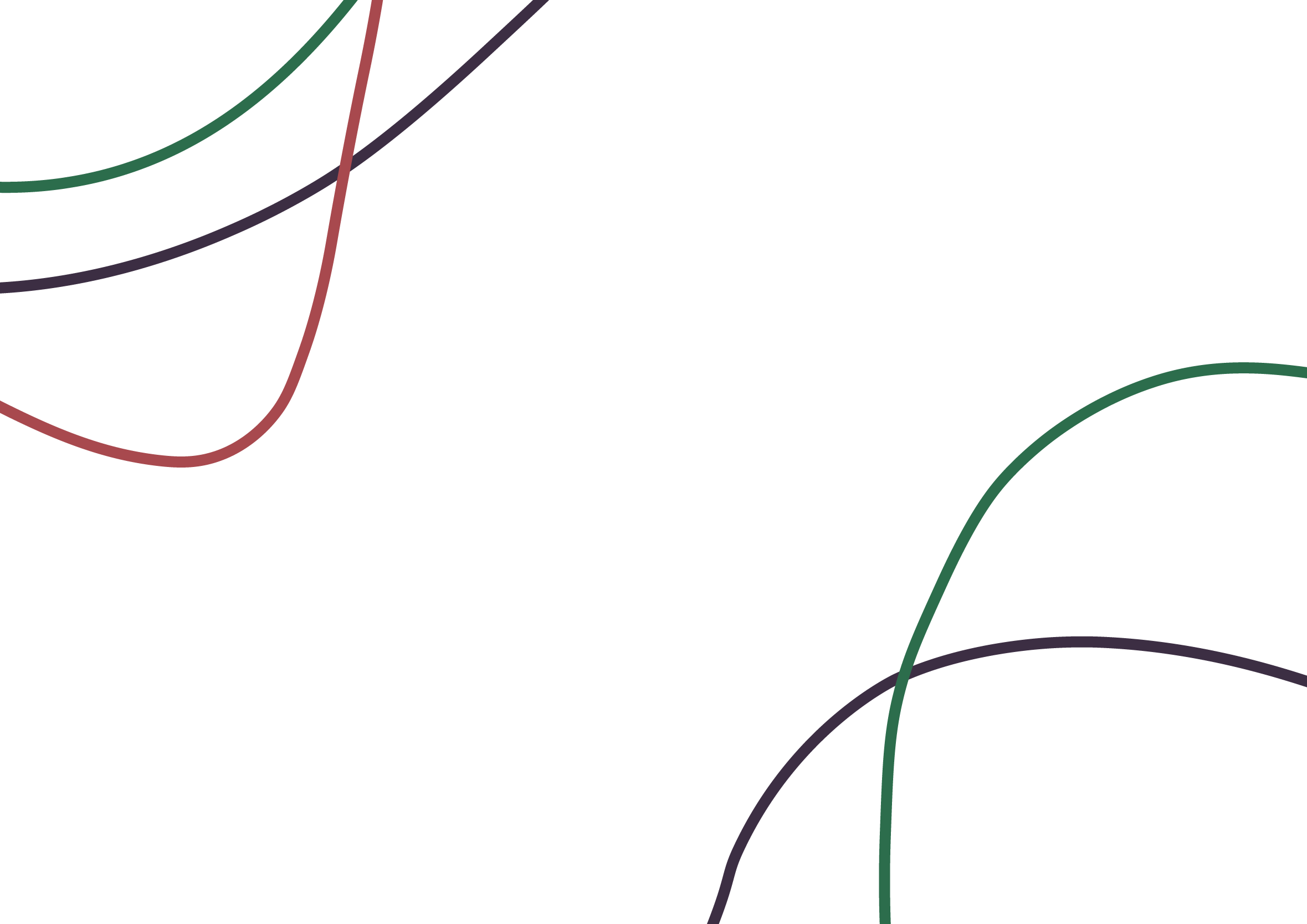 Соціологія девіантної та делінквентної поведінкиВступ до курсу
Заняття підготовлене
кандидатом соціологічних наук,  доцентом кафедри соціології ЗНУ, членом Соціологічної асоціації України
КУЛИК МАРІЯ АНАТОЛІЇВНА
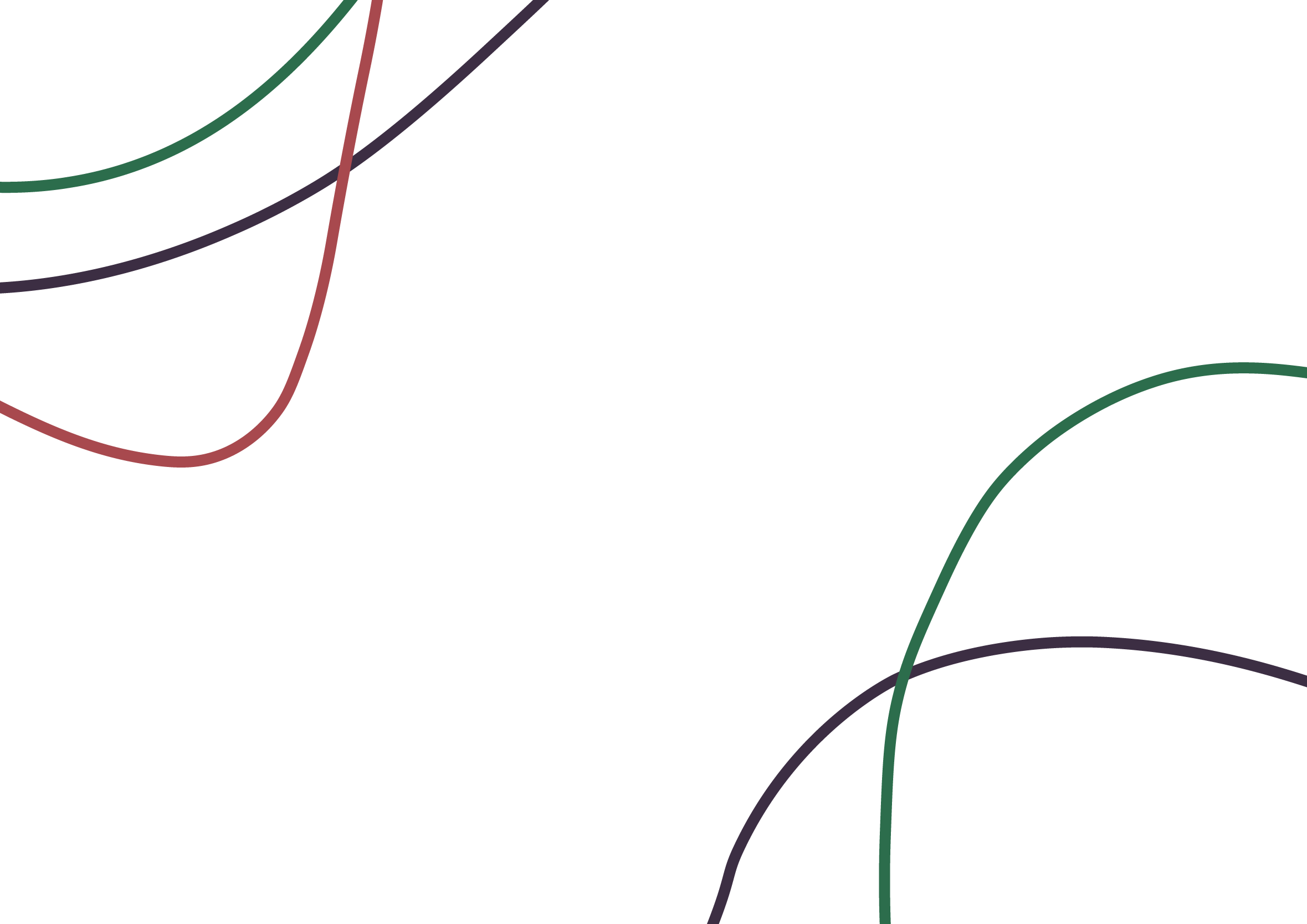 https://dictionary.cambridge.org/dictionary/english/deviance Девіантність (Deviance, Deviancy) – поведінка або дії які визначаються як незвичні, або можуть вважатися неприйнятними;
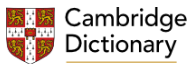 https://dictionary.cambridge.org/dictionary/english/delinquencyДелінквентність (Delinquency) – поведінка (особливо молодих людей), яка є протиправною, або неприйнятною для більшості людей (відповідно до кодексу  Чикаго 1899 року щодо правопорушень неповнолітніх);– дії, які є нелегальними або неприйнятними;
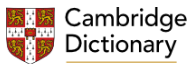 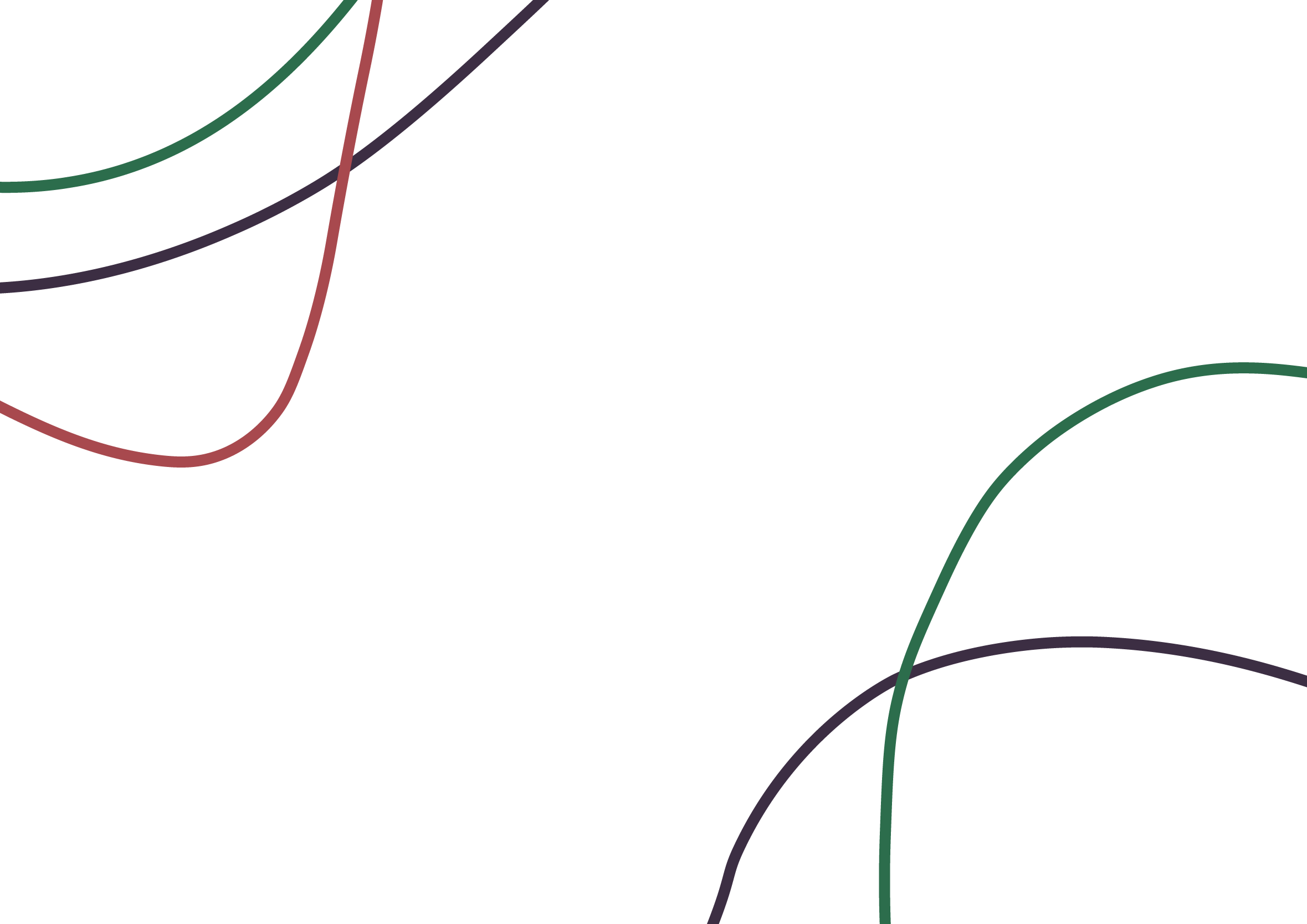 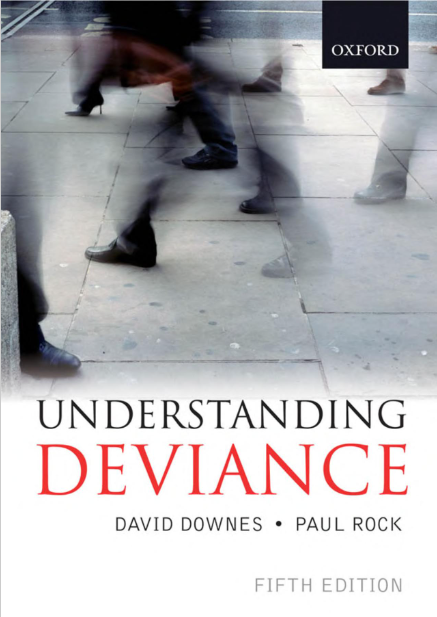 David M. Downes, Paul Elliott Rock Understanding Deviance: A Guide to the Sociology of Crime and Rule-breakingOxford University Press
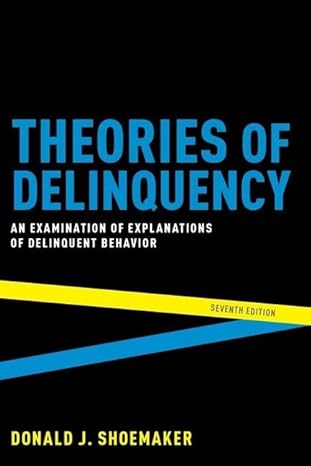 Donald J. Shoemaker Theories of Delinquency: An Examination of Explanations of Delinquent Behavior 7th Edition, Oxford University Press, 2018
Девіантна поведінка: проблема визначення та ідентифікації
1. Неоднозначність – ключовий аспект порушення соціальних правил. Люди не знають, або вагаються чи є певний епізод справді девіантним і їхнє рішення залежить від контексту, біографії та мети.
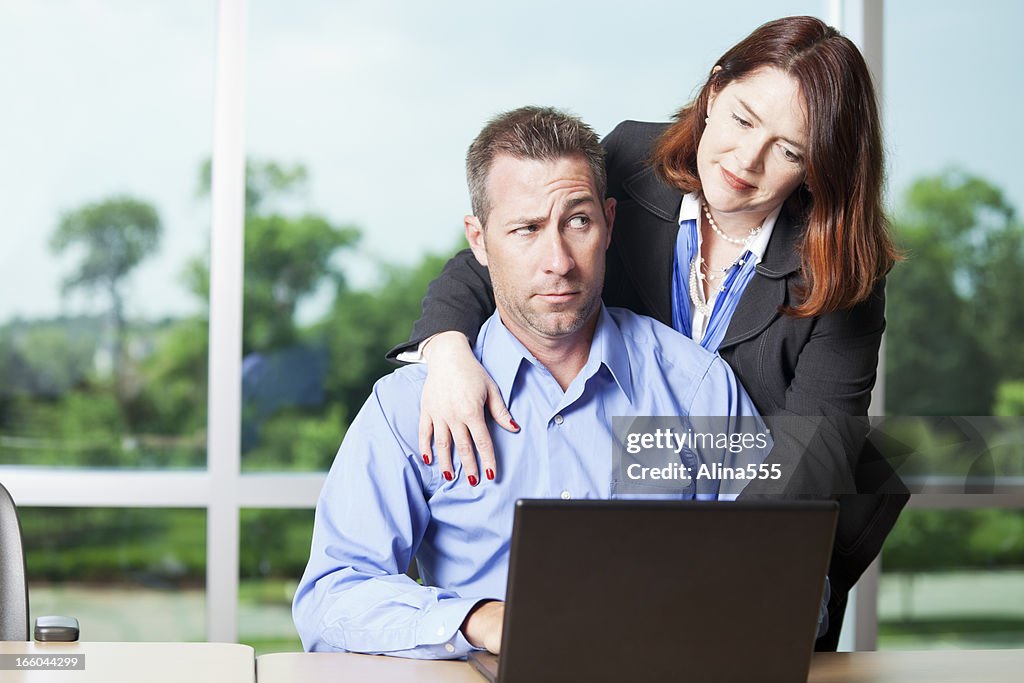 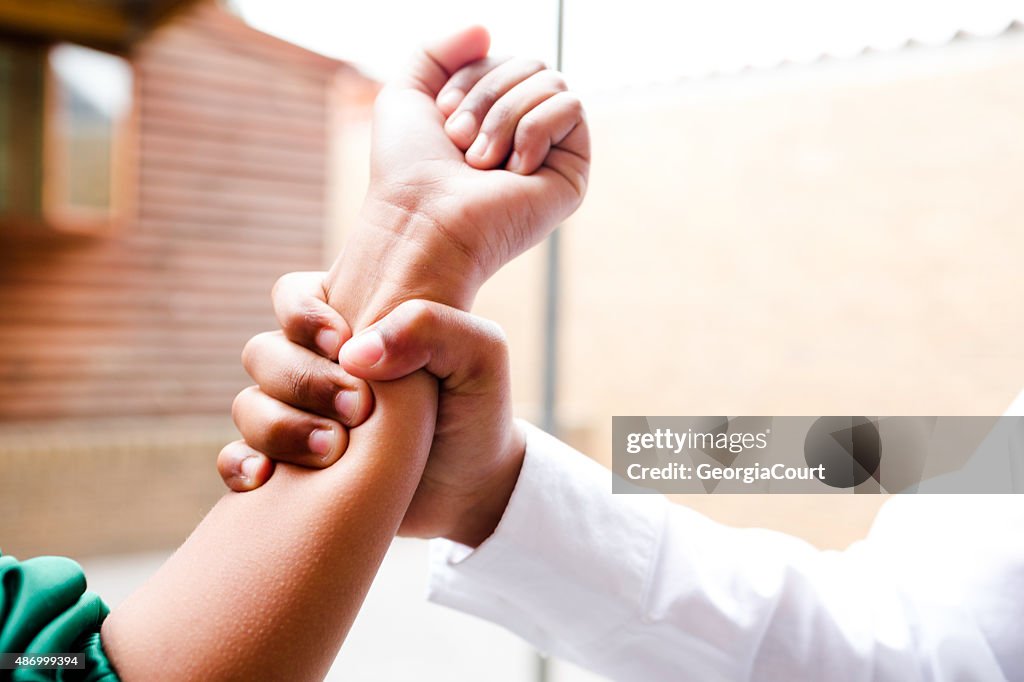 Поведінка може спровокувати дискомфорт у свідків, але не настільки прозору реакцію, щоб люди без вагань визначили її як неправильну, гріховну та шкідливу
Девіантна поведінка: проблема визначення та ідентифікації
2. Небажання ідентифікувати діяльність як девіантну доки не будуть вичерпані альтернативні пояснення.
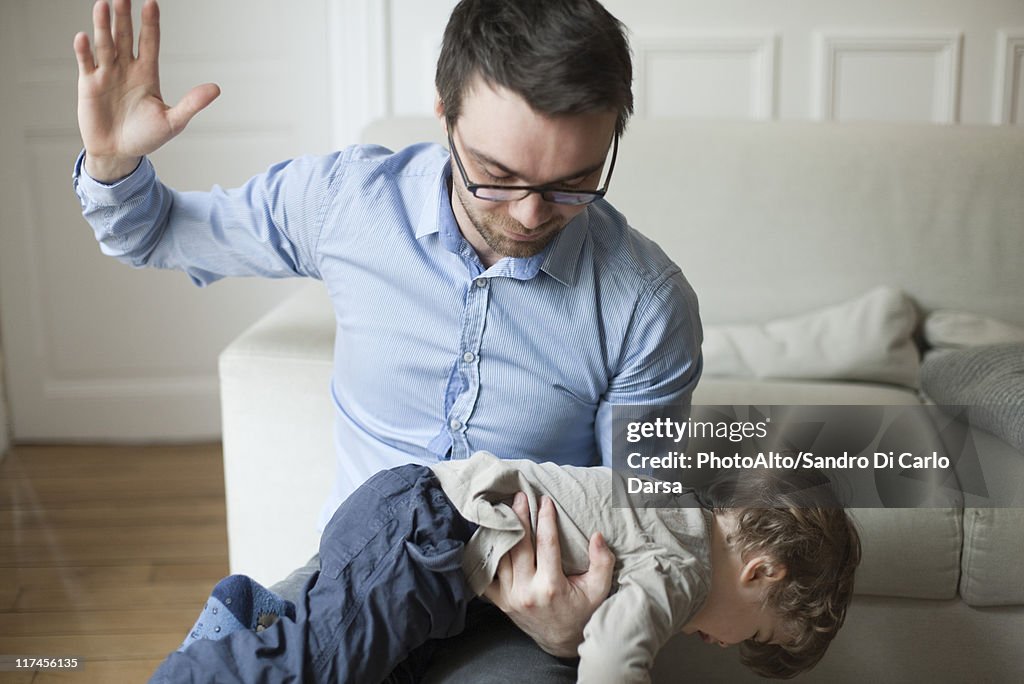 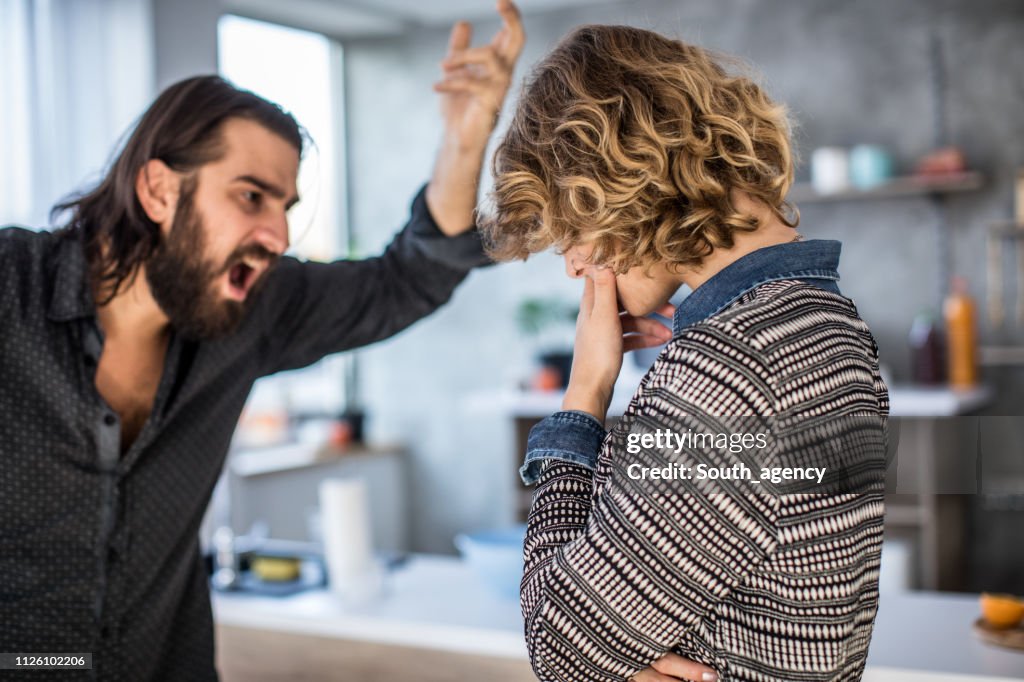 Наприклад: в дослідженні дружини воліли пояснювати погану поведінку своїх чоловіків втомою або напругою. Спочатку було небажання прийняти діагноз психічного захворювання. 
(Sherri Cavan Liquor license, San Francisco State University, 1966)
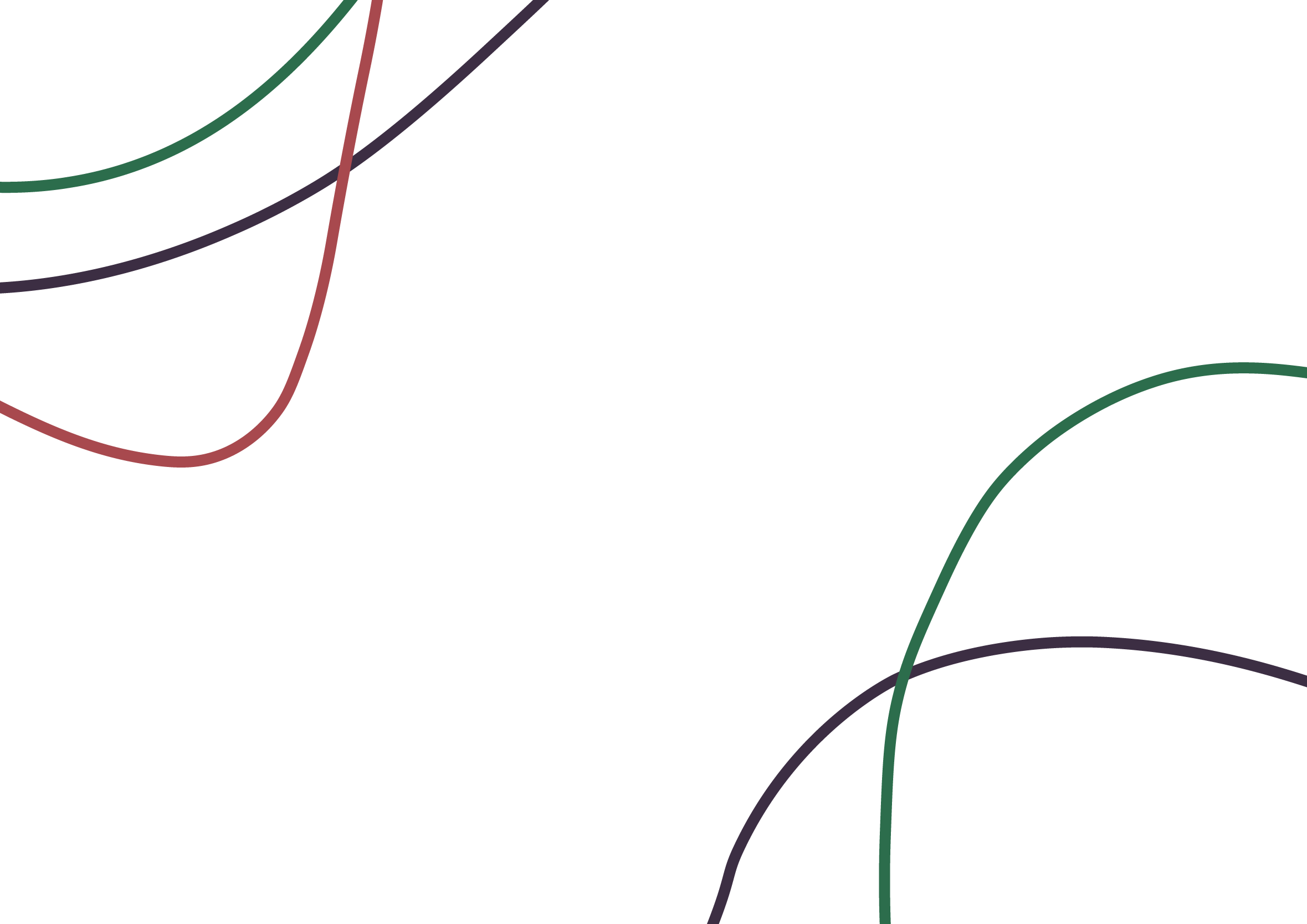 Тренуємось визначати аргументацію суспільних настроїв у ідентифікації делінквентної поведінки
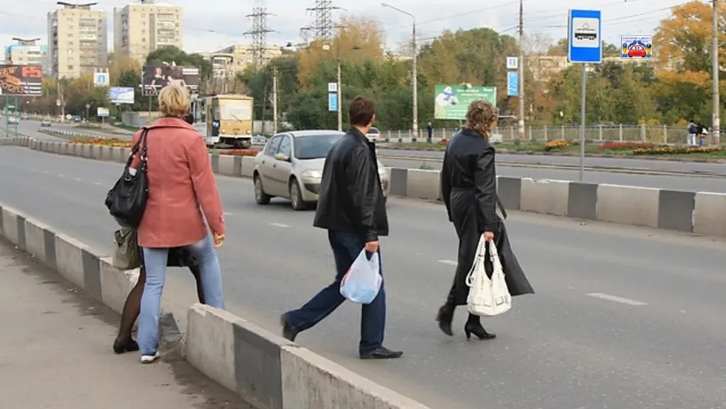 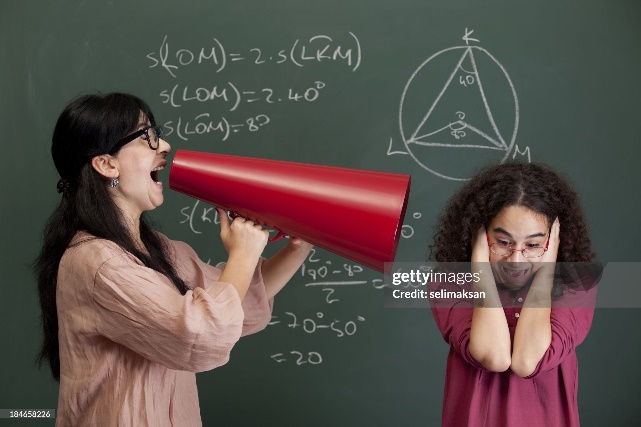 Психоемоційне насилля в школі
Порушення правил дорожнього руху
Проникнення на заборонену територію (приватну власність)
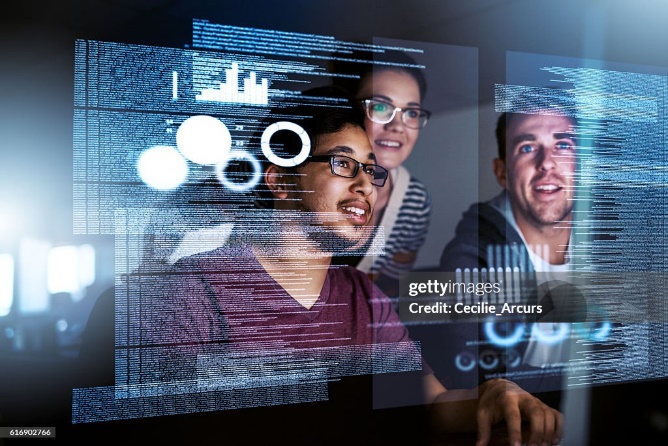 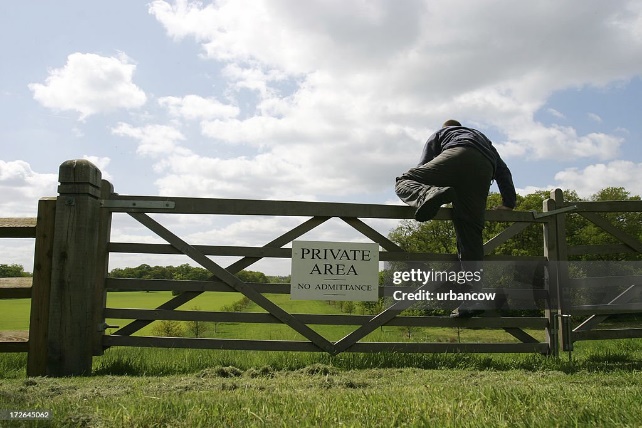 Використання неліцензійного (піратського) програмного забезпечення
ДЯКУЮ ЗА УВАГУ!
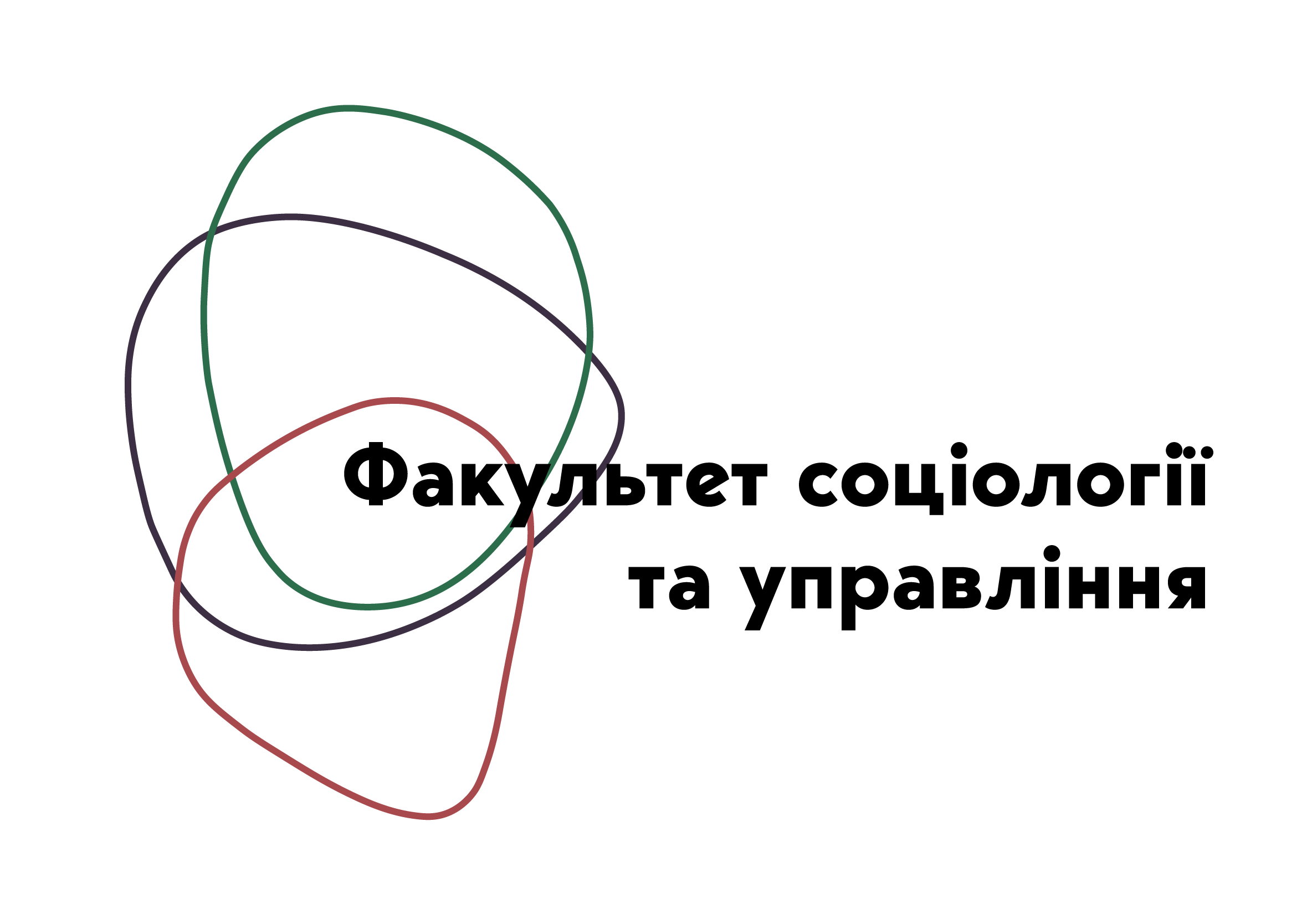 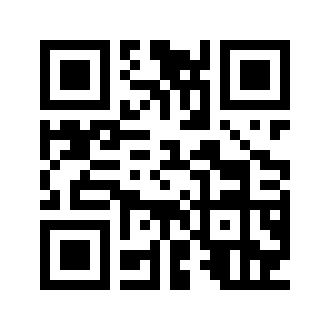 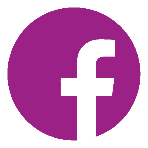 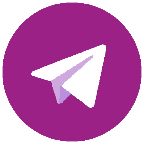 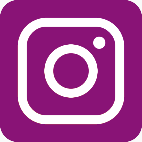 @fsu_znu